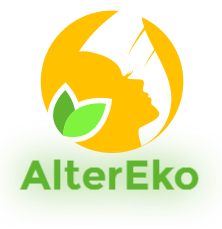 Výroba přírodní kosmetiky
Předmět: Řízení projektů, 2015

Tým AlterEko: 	Vedoucí - Michaela Dvořáková
	           		Kronikář - Daniela Šmídová
                          	Reflektor – Květa kupková
                           	Reportér - Michaela Dvořáková
                           	Průzkumník – Martin Prívara
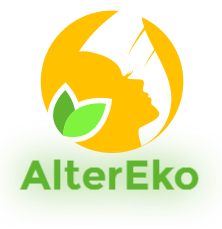 Obsah
Cíle projektu
Business model Canvas
Harmonogram
Anketa
Webová stránka
Analýza dat
Vyhodnocení rizik
Závěrečné zhodnocení projektu
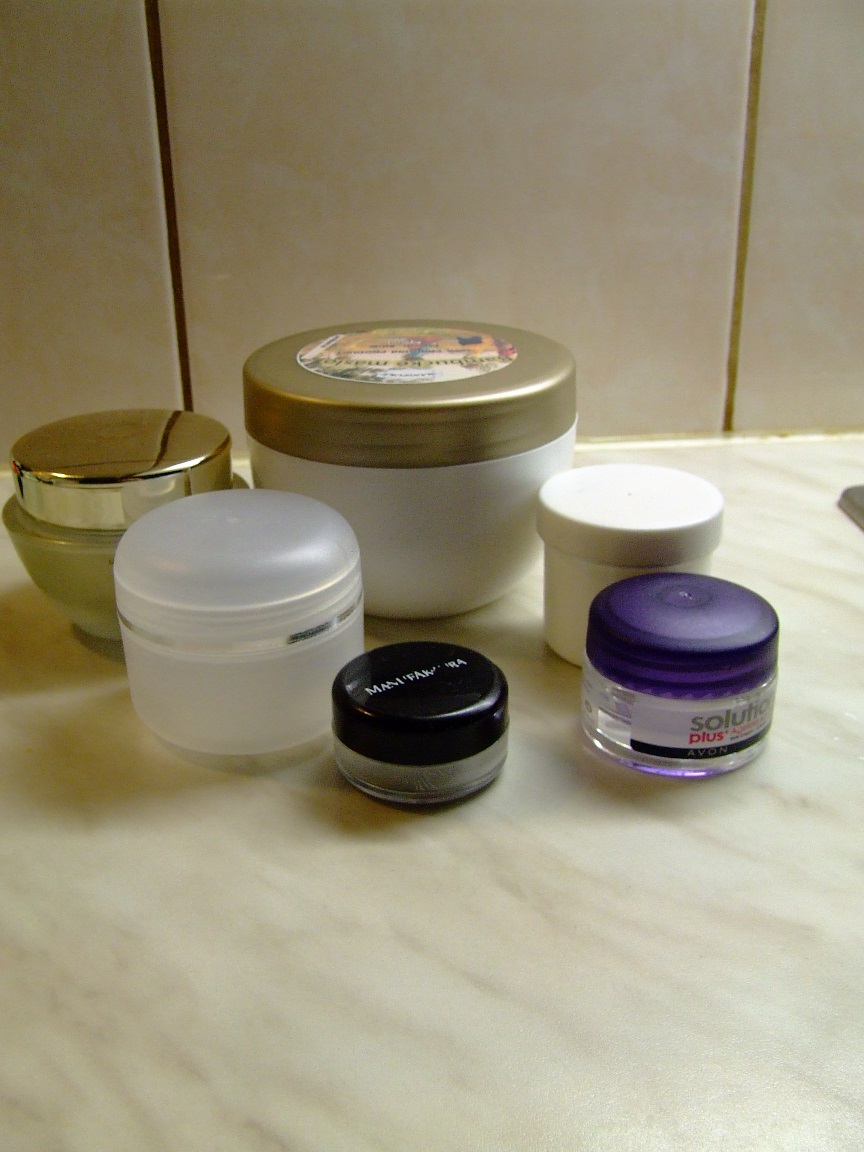 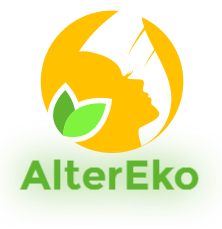 Cíle projektu
Návrh Start-up 
kurzy výroby přírodní kosmetiky

  Zmapování konkurence 
Praha, Brno

  Anketa 
potenciál trhu

  Závěry z výsledků ankety
minimální životaschopný produkt
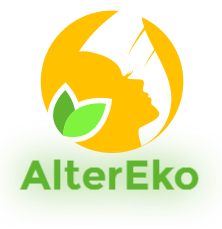 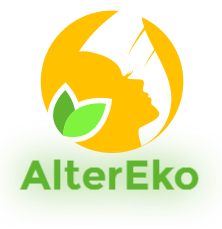 Harmonogram
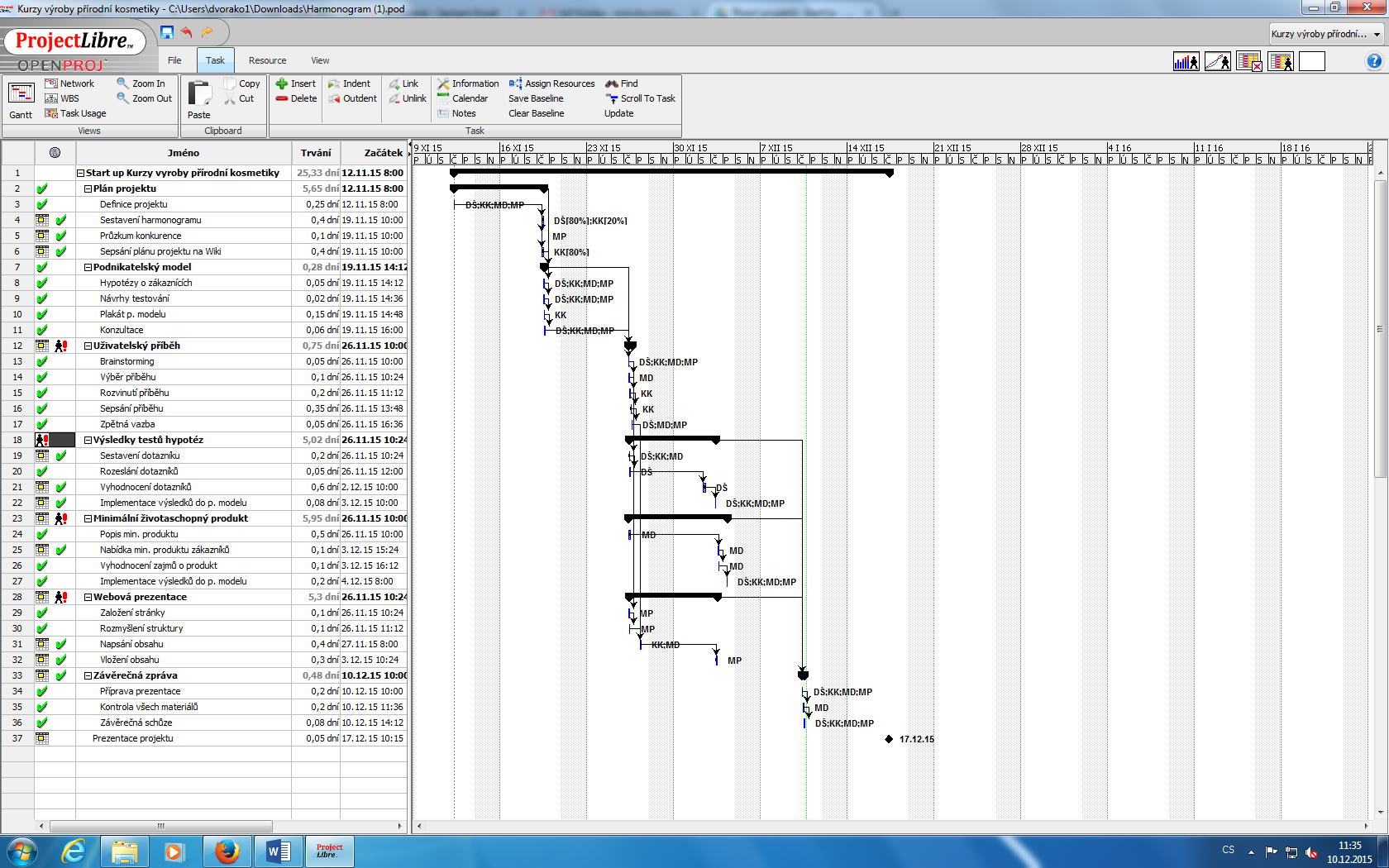 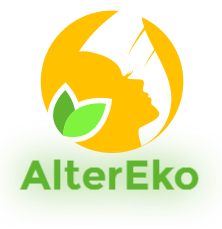 Webová stránka
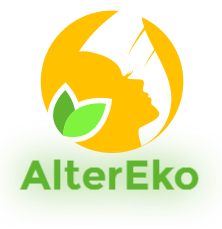 Průzkum trhu – zájem o službu
Formou dotazníku 

  Celkem 12 otázek

  Sběr dat probíhal od 26.11.2015 do 2.12.2015

  Ankety se zúčastnilo celkem 183 respondentů

  Dotazování osobní a přes službu Google Forms
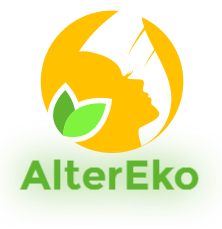 Analýza dat - výsledky
O kurzy projevilo zájem 67 lidí (36,61 % ze souboru)
   Z tohoto 85,07 %  ženy a 14,93 % muži

  Doba konání – největší zájem o večerní kurzy (Po-Pá) a víkendové kurzy     (dopoledne, odpoledne)

  Spíše by lidem vyhovovala série více kurzů

  Nejpreferovanější výrobky – krémy (pleťové, tělové), šampon, tuhé mýdlo

  Z nabízených doplňkových služeb zvítězily předpřipravené balíčky surovin pro výrobu     konkrétního produktu a prodej surovin pro výrobu kosmetiky obecně

  Přijatelná cena kurzu 500-800 Kč
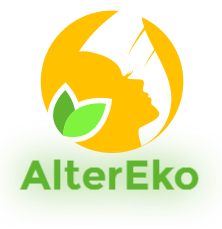 Vyhodnocení rizik
Neúčast na společných poradách 
 Pouze 2 absence, z toho 1 hlášená, možnost reakce přerozdělením úkolů
  Špatná komunikace
Postačila komunikace v hodinách, sdílení dokumentů bylo efektivní
  Nespolehlivost členů týmu při plnění úkolů
Zpočátku nutnost přesné formulace úkolu, později aktivní nasazení členů týmu
  Malý objem vyplněných dotazníků
Objem dostačující (183 odpovědí), ale spíše úzce profilovaní respondenti, chyběly kanály pro širší spektrum respondentů
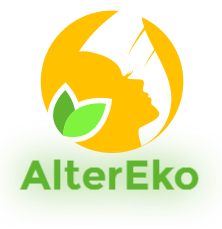 Závěrem...
Na základě ankety se dá soudit, že služba je perspektivní – našla by zákazníky

  Velký ohlas ze strany respondentů

  Disciplína týmu – pečlivost, spolehlivost
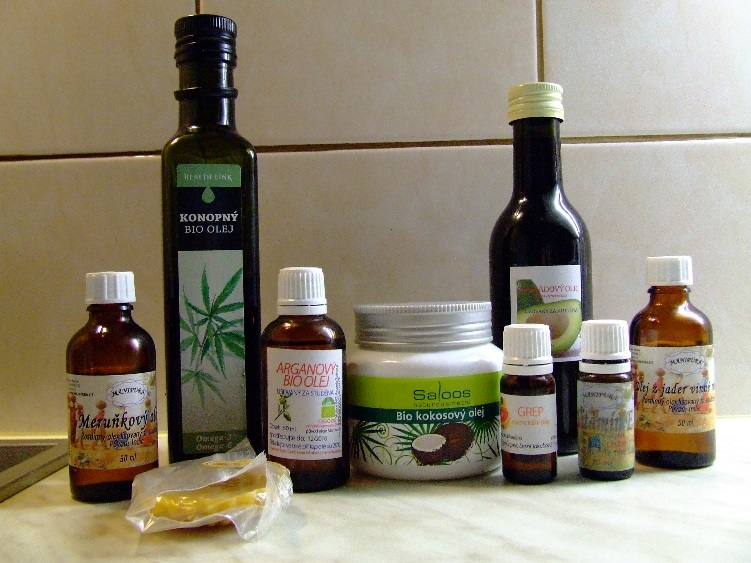